Hannaw4
Riding a dragon
Ouce a upon a time…
You lived in a villige that had the meenesd people

Do you…
Stay 
Run away to be a explorer
Run away
You have jerned far and long with no food or water

Do you…
Give up 
Keep going
Stay
They are so mean to you that they kill you
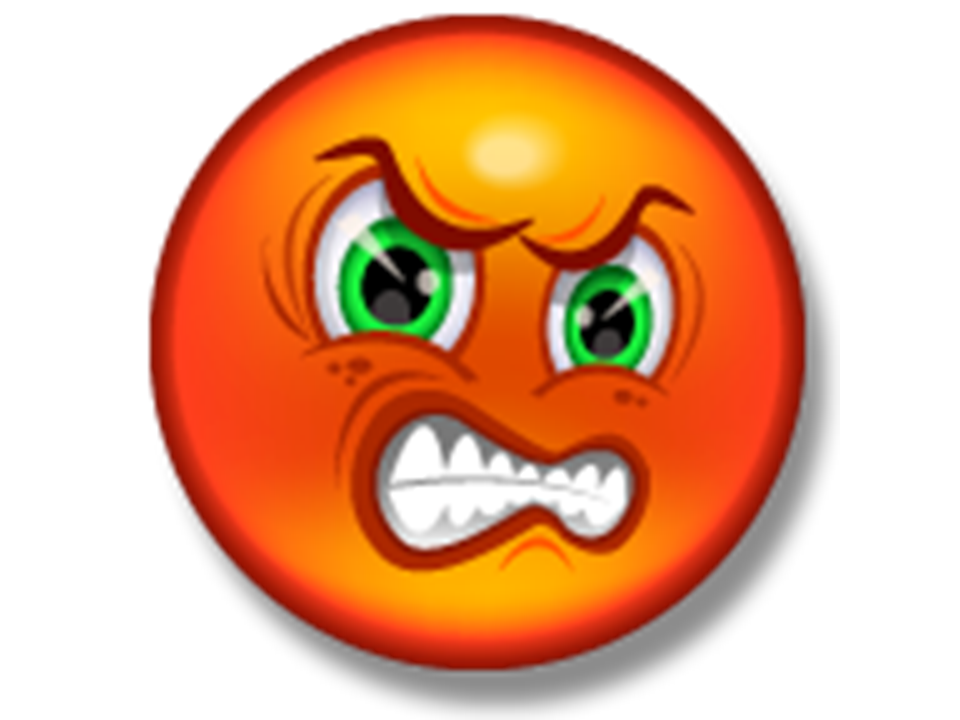 Give up
Wolves find you and eat you.
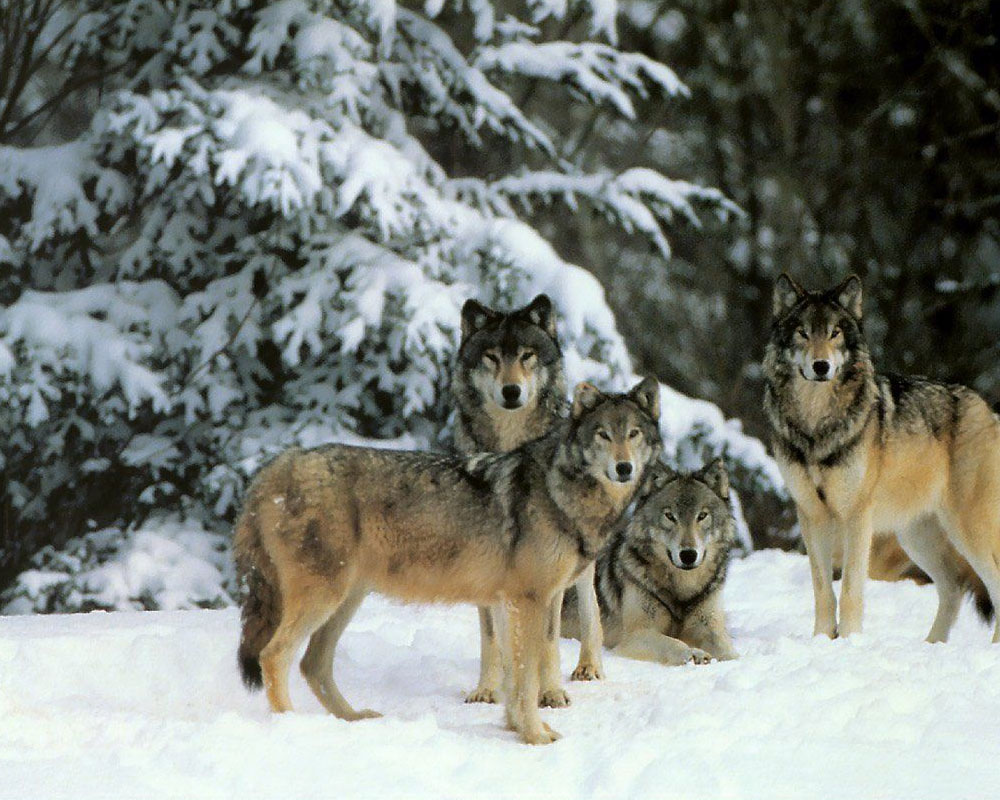 Keep going
You take the risk and keep going but you see a hurt dragon
Do you
 Save it and have the rick of being killed
Leave
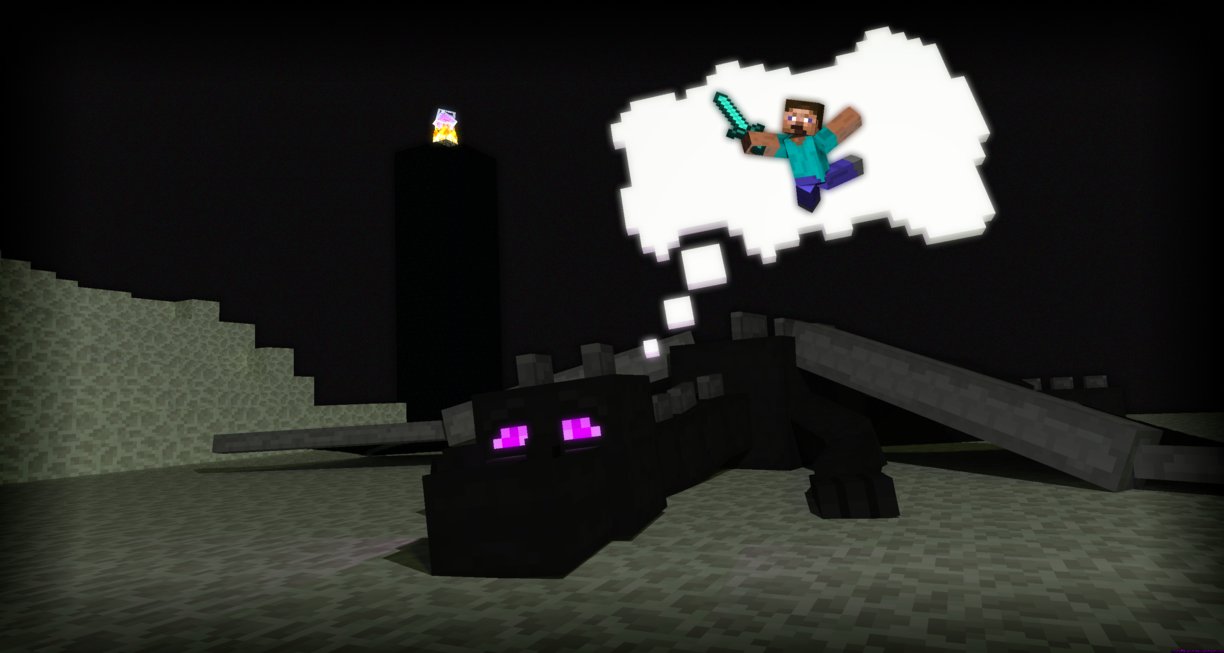 Leave
The dragon kills you
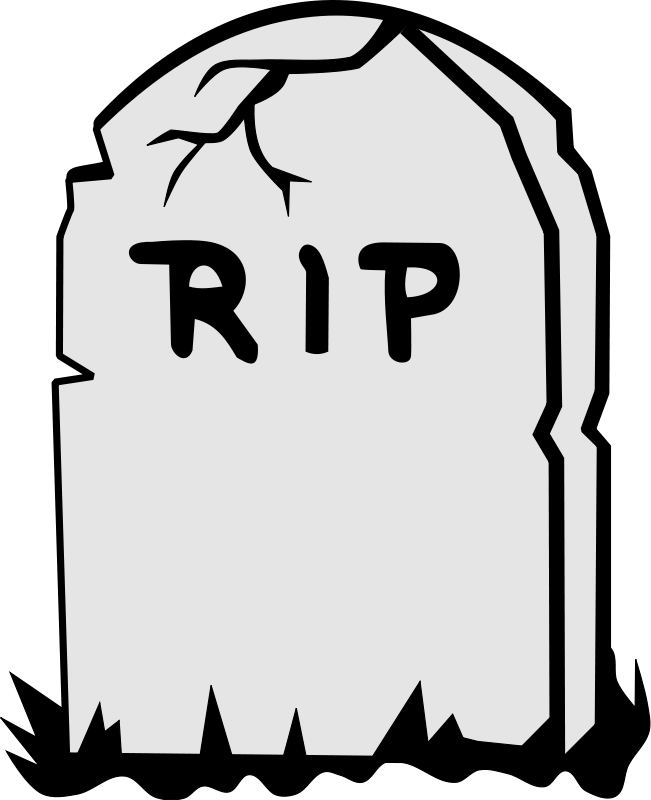 Help it
The dragon loves you and you become best friends.
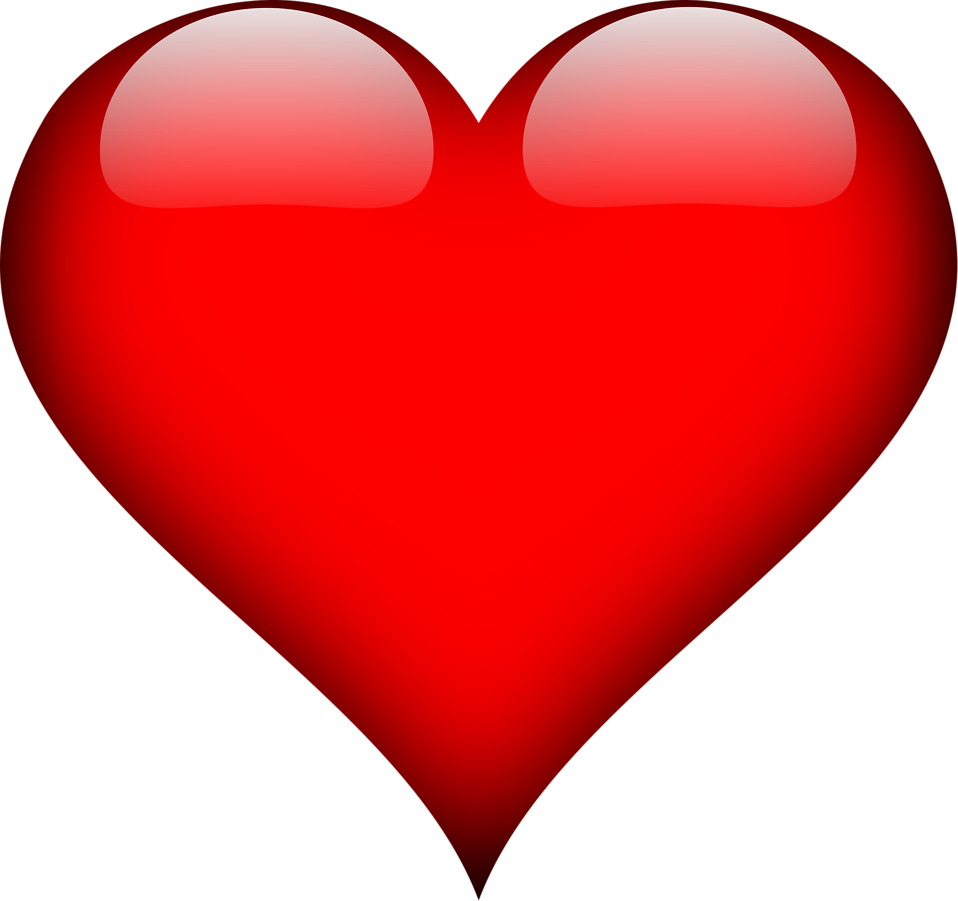 The End